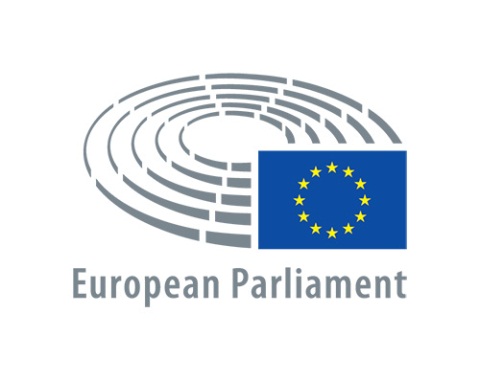 DIRECTORATE GENERAL FOR CITIZEN’S RIGHTS, JUSTICE AND INSTITUTIONAL AFFAIRS (DG IUST)
CONSTITUTIONAL AFFAIRS
Stocktaking of the European Elections 2024Five recommendations
Challenges of the electoral proc.
Patchwork design

NOT: "a uniform procedure in all MS"

Rather: "principles common to all MS"
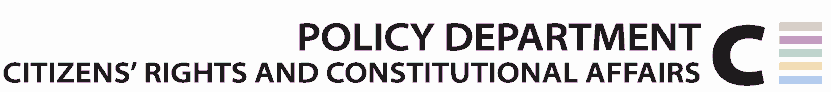 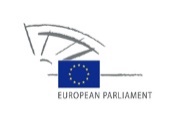 Overview on 2024 systems
Vote patterns
Electoral  thresholds
Apportionment of seats to parties
Assignment of party-seats to candidates
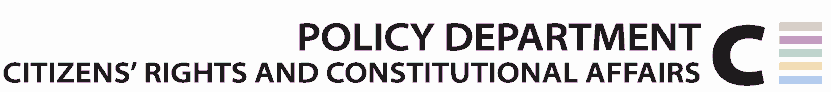 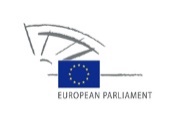 Misdirection
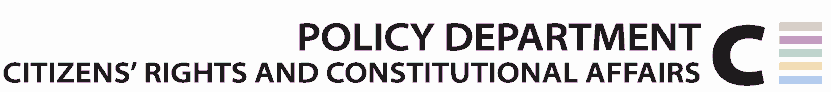 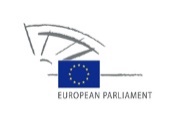 Inhibit
Recommendation 1:

Lists are inhibited when candidates are nominated by two or more domestic parties who, for their part, are affiliated with distinct European political parties.
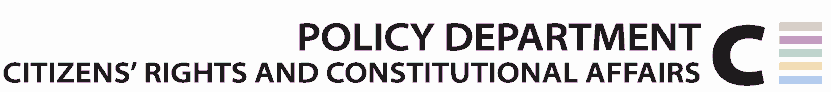 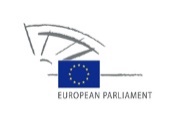 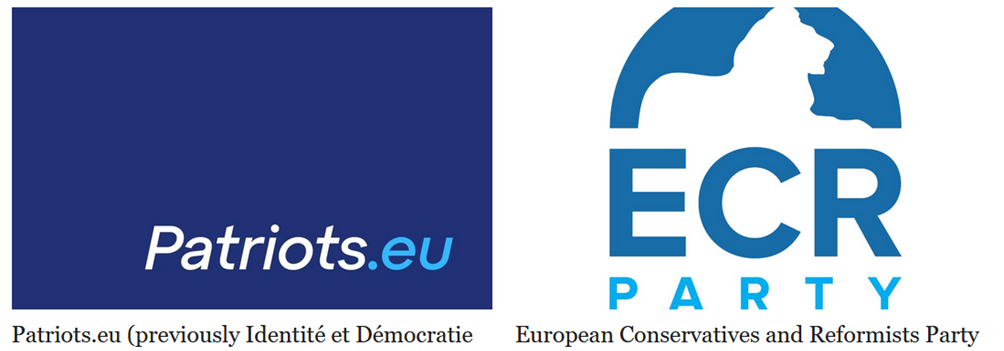 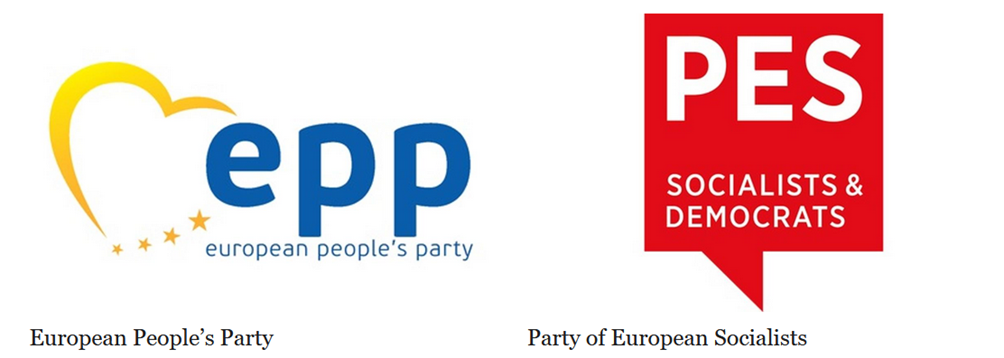 Rec. 2: Mismatch
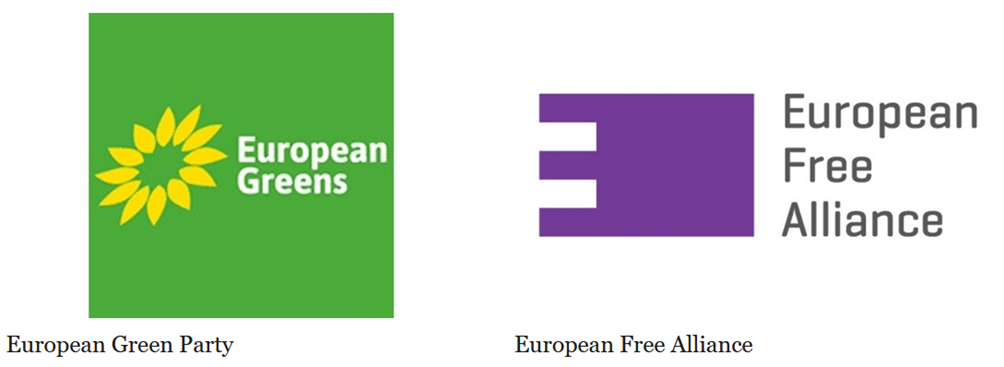 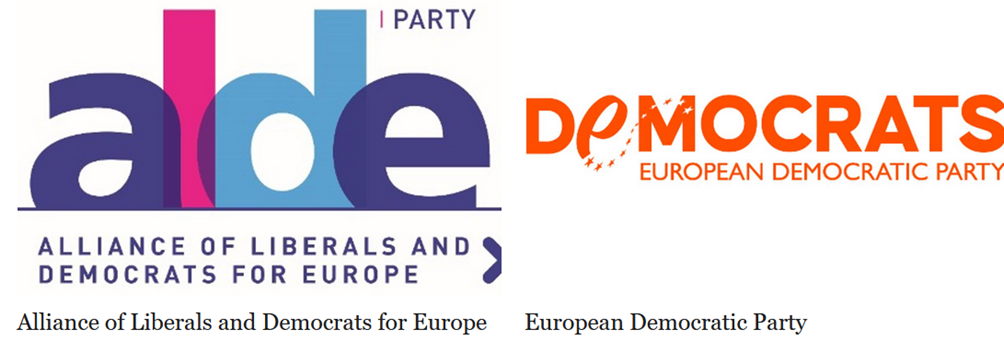 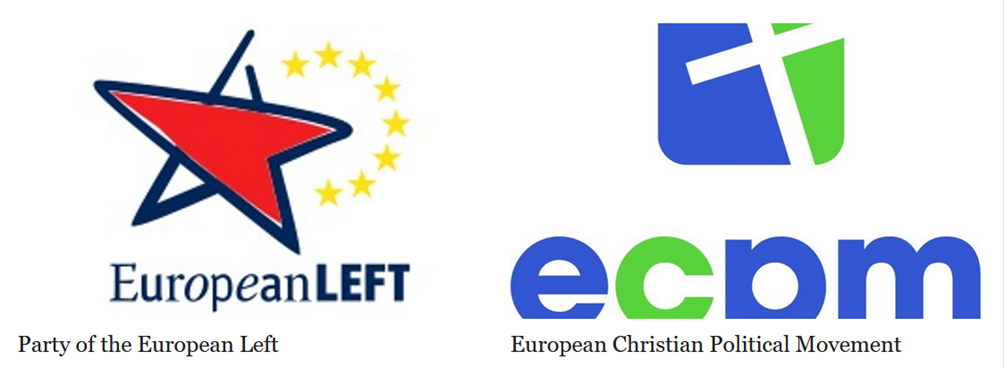 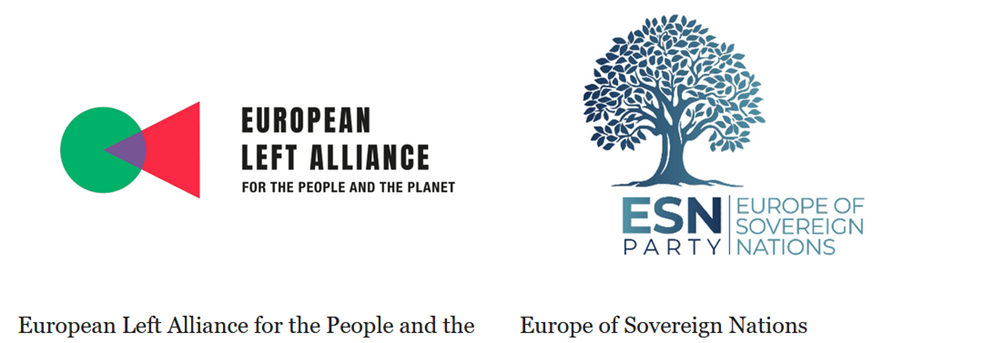 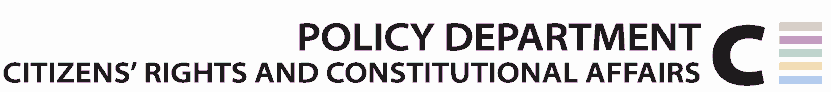 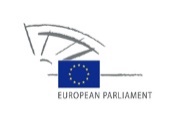 Exhibit
Recommendation 2:

Domestic parties exhibit their affiliation with a European political party in a clearly visible and user-friendly manner, on campaign materials and ballot papers.
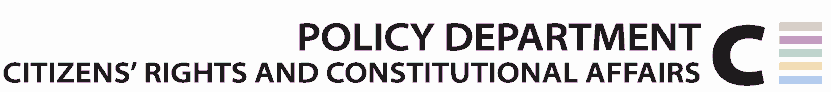 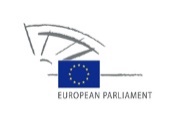 Reward
Recommendation 3:

European political parties and domestic affiliates are rewarded towards their consolidation and cooperative activitiesby way of a vote-based funding scheme.
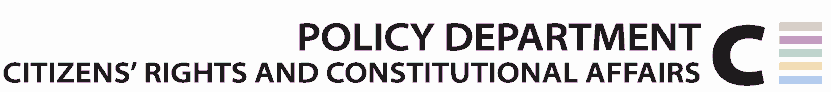 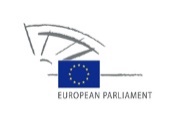 Rec. 4: Composition
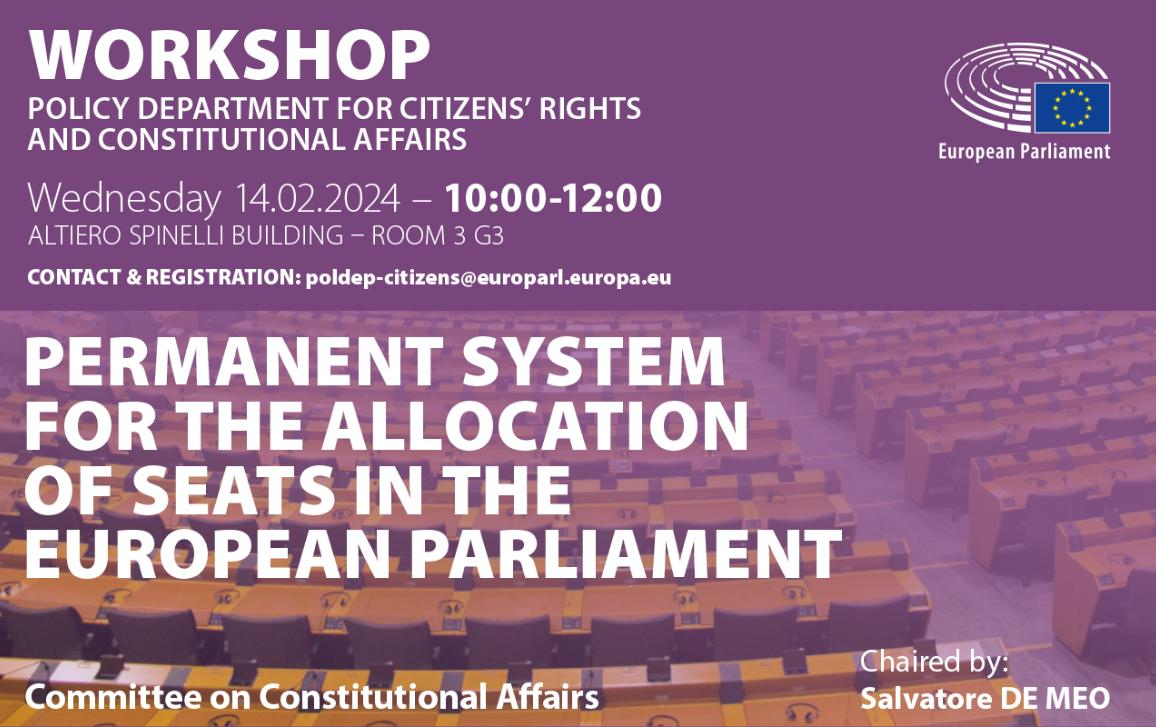 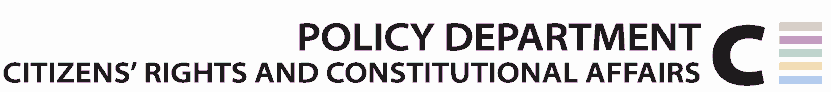 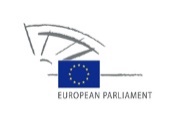 Finalize
Recommendation 4:

Parliament finalizes the quest on its composition (allocation of seats between Member States) by adopting an objective, fair, durable and transparent procedure.
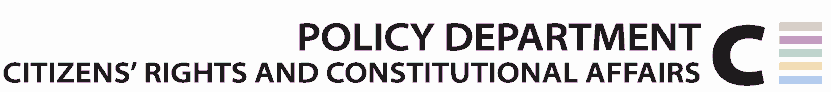 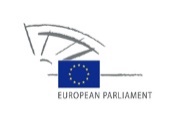 Realign
Recommendation 5:

The current electoral patchwork is realigned using transnational lists or similar, in witness of the political body to elect being the European Parliament, not 27 MS parliaments.
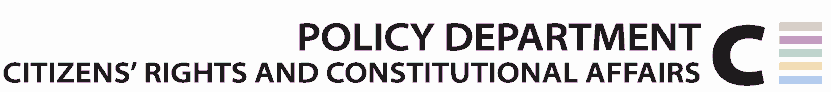 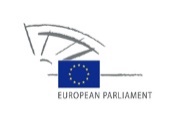 Presentation by
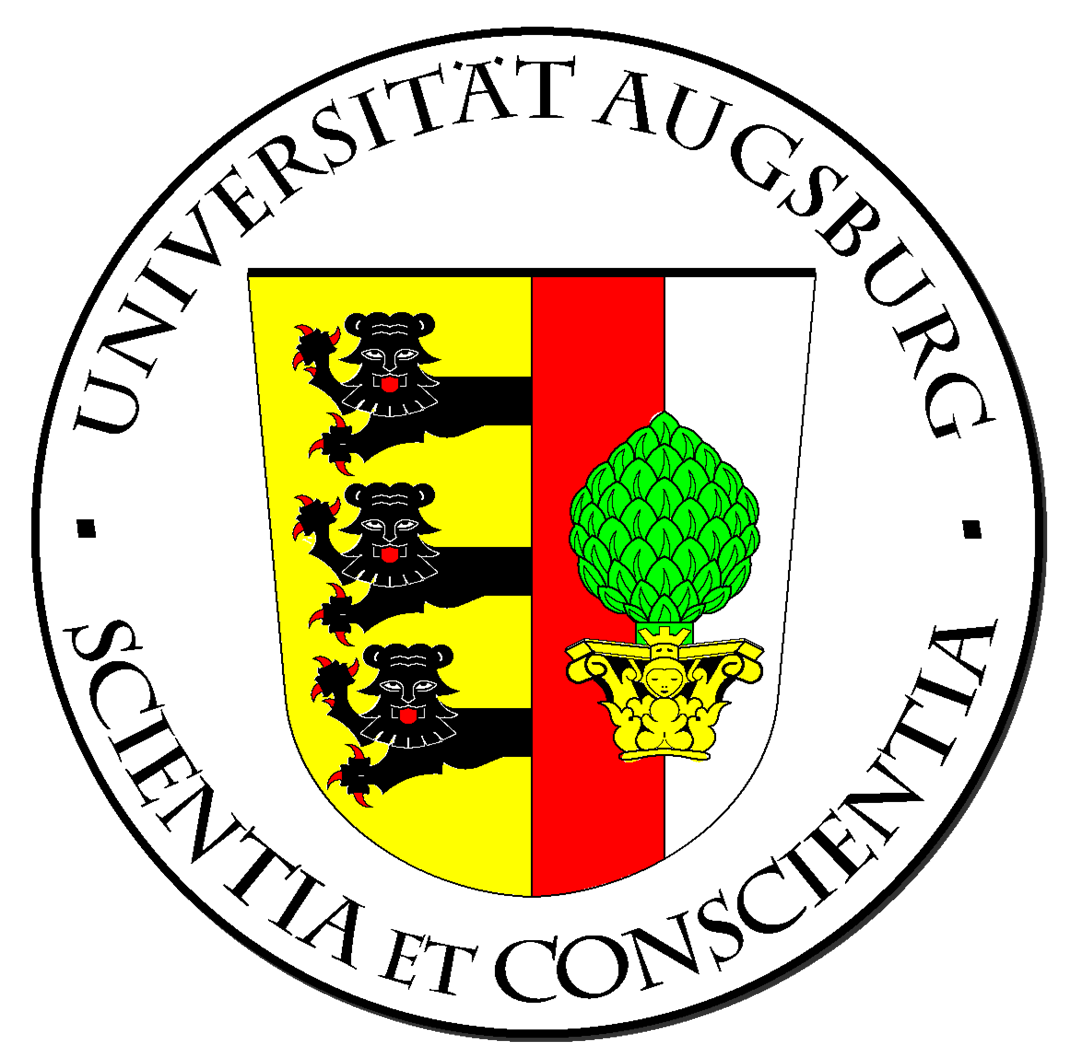 Prof. Dr. F. Pukelsheim
Institute for Mathematics
University of Augsburg
D-86135 Augsburg

Policy Department for Justice, Civil Liberties and Institutional Affairs
Responsible Administrator: Katharina MASSAY-KOSUBEK
poldep-iust-b@europarl.europa.eu
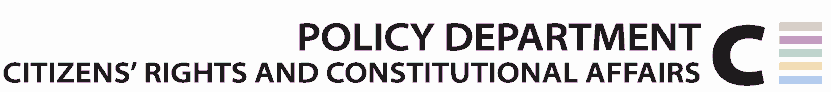 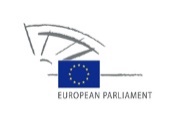